Потенциал военно-патриотического клуба в формировании личности ребенка
Анастасия Олеговна Коженкова,
педагог дополнительного образования
Согласно Стратегии развития воспитания в Российской Федерации на период до 2025 года приоритетной задачей в сфере воспитания детей является развитие высоконравственной личности, обладающей актуальными знаниями и умениями, готовой к мирному созиданию и защите Родины. Данная Стратегия опирается на систему духовно-нравственных ценностей, сложившихся в процессе культурного развития России, таких как человеколюбие, справедливость, честь, совесть, воля, личное достоинство, вера в добро и стремление к исполнению нравственного долга перед самим собой, своей семьей и своим Отечеством. 
        В формировании у подрастающего поколения патриотических чувств и      гражданской позиции огромен воспитательный потенциал учреждений дополнительного образования. Особенно эффективно в данном направлении выстраивается работа в военно-патриотических клубах.
Особое место в работе клуба занимает героико-патриотическое воспитание на основе изучения военной истории. Воспитывать историей – значит сохранять и приумножать героическое прошлое и настоящее нашего народа и его Вооруженных сил. Многовековой опыт свидетельствует, что чем глубже будешь знать историю своего Отечества с ее героическим прошлым, тем сильнее будет к нему чувство любви, тем точнее осмыслишь его настоящее и будущее. Наибольший интерес среди учащихся вызывают встречи с людьми военных профессий или с непосредственными участниками, очевидцами тех или иных значимых исторических событий (ветераны локальных войн, ветераны ВОВ, дети блокадного Ленинграда).
Спасатель Богучанского поисково-спасательного отрядаДанила Викторович Злобин рассказывает ребятам о первой доврачебной помощи
Инспектор ДПС Госавтоинспекции Отдела МВД России по Богучанскому району, лейтенант полиции Шурмелев Кирилл Николаевич информирует о безопасности на дороге
Ветеран боевых действий, участник СВО,гвардии сержант Максим Васильевич Высотинна встрече с курсантами клуба «Альтаир»
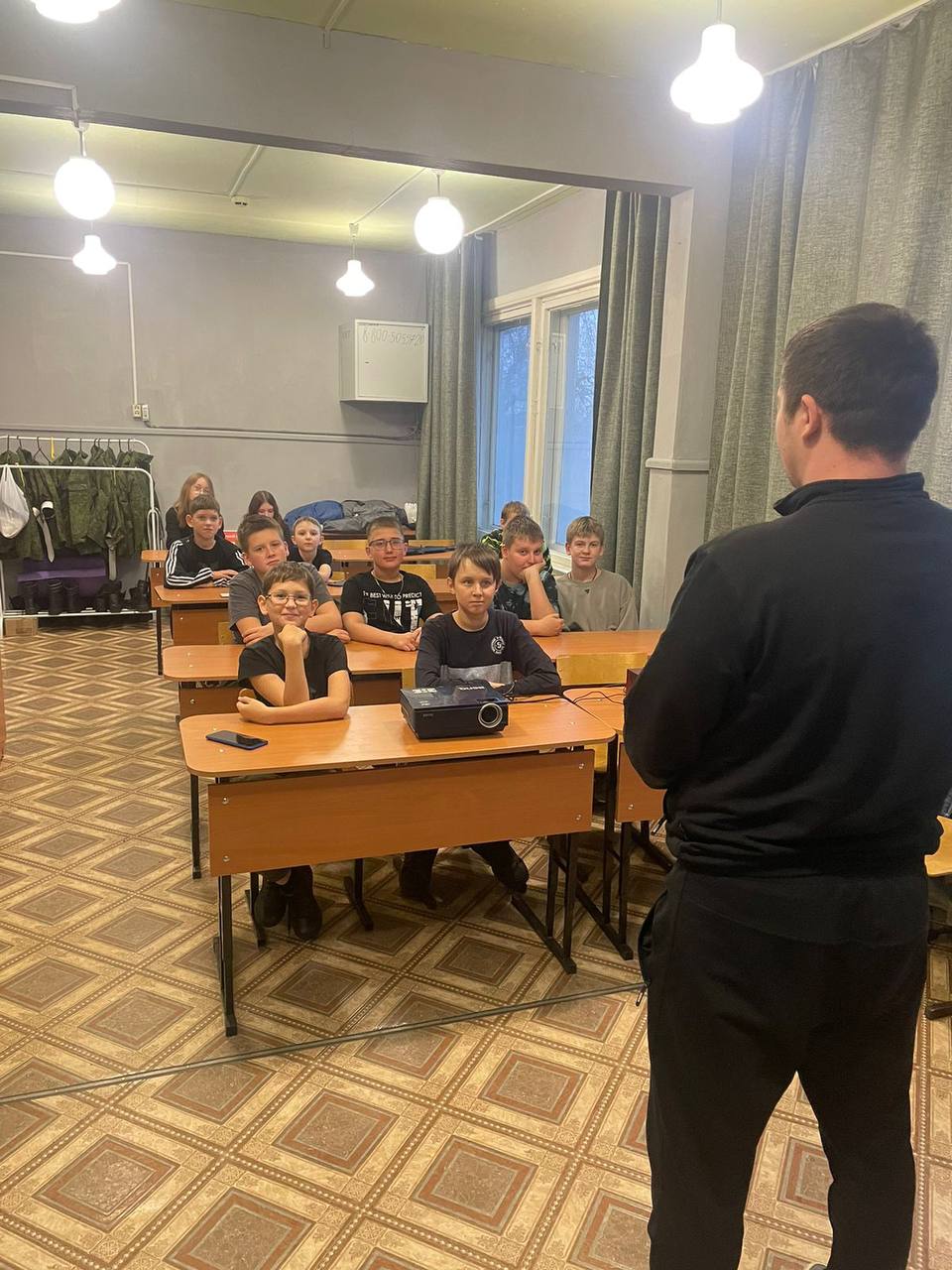 Выпускник Богучанской школы №2,участник СВОНикита Александрович Брюхановрассказывает ребятам о боевом братстве
Тренировка по строевой подготовке
Подготовка к соревнованиям по стрельбе из пневматической винтовки
Однодневный пешеходных поход на берег Ангары
Осваиваем способы разведения костра - готовимся к школе выживания
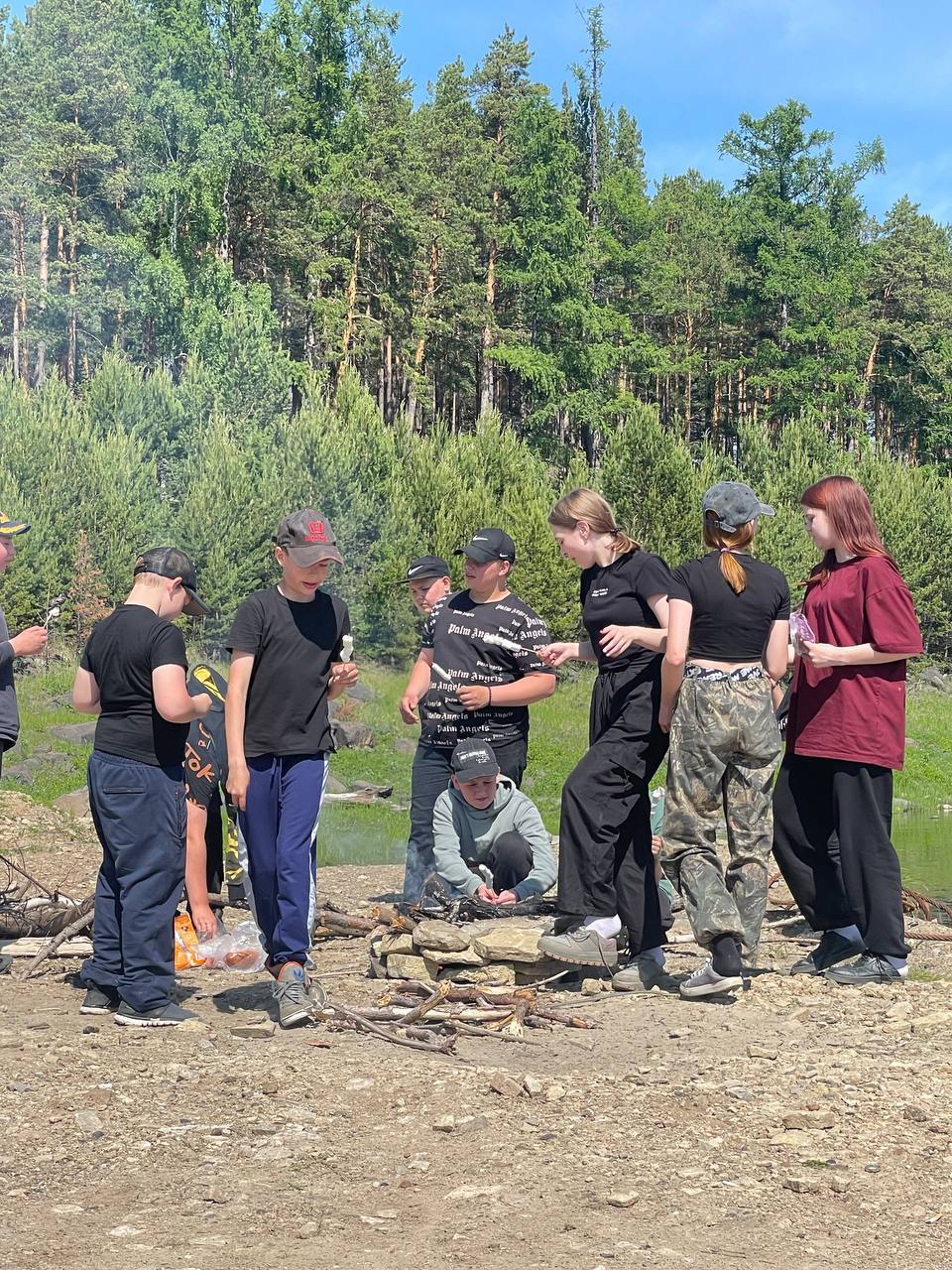 Летом курсанты становятся участниками программы «Подвижные игры»
Впервые клуб «Альтаир» стал участником районного смотра-конкурса строевой выучки в 2024 году
Участие в районной военно-спортивной игре «Северное сияние»-25
Участие в акции «Бессмертный полк»
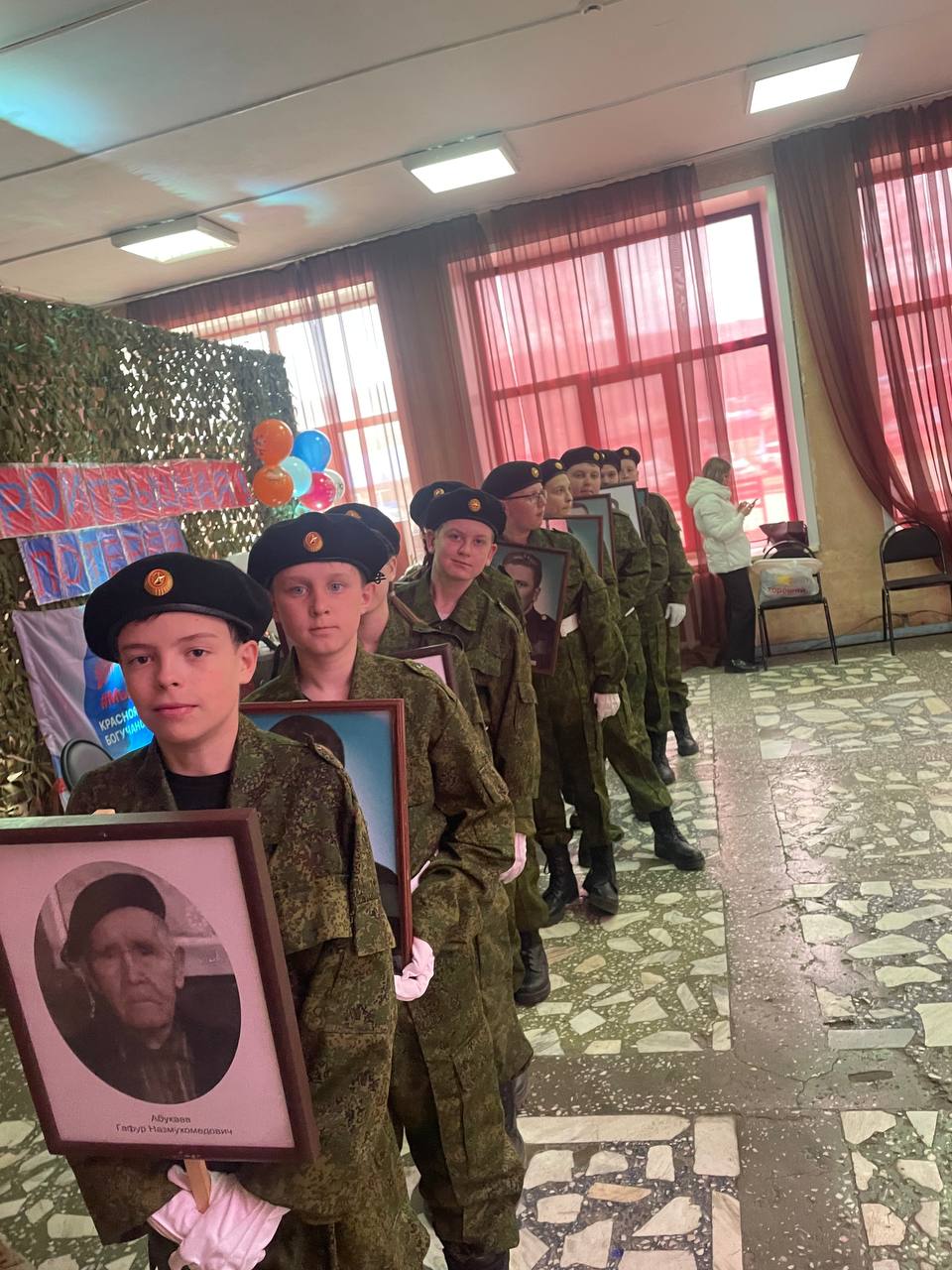 Знаменная группа
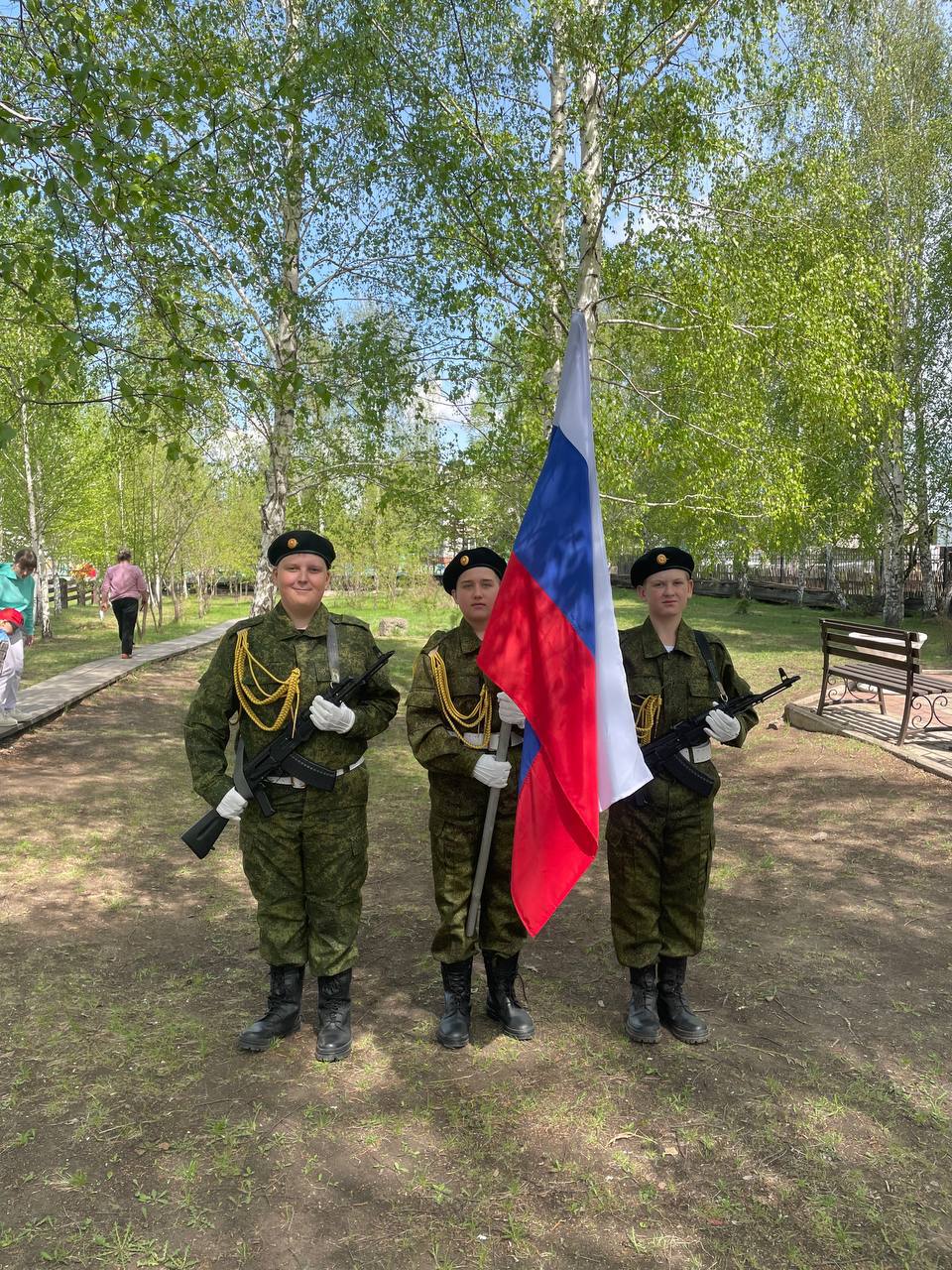 Несмотря ни на что, курсант спешит на занятие
Пешеходный поход 2024